ANO Ilgtspējīgas attīstības mērķi - sasaiste ar Latvijas attīstības plānošanu
Saeimas Ilgtspējīgas attīstības komisijai

Māra Sīmane, Pēteris Vilks,  PKC

2017.06.13.
Dienaskārtība 2030 - galvenie notikumi
NAP2020 un Latvija 2030 starpposma ziņojums + rekomendācijas IAM kontekstā
ANO Statistikas komisija vienojas par indikatoru ietvaru
LV ministriju plānotāji veido IAM kartējumu
Latvijas IAM ziņojums ANO
2017  XI
2017  I-V
2016  III
2018  VII
Politiku starpposma izvērtējums – ministrijas ņem vērā IAM kartējumu
2017  VI
2015  IX
2016  XI
2017 / 2018
ANO ĢA apstiprina Dienaskārtību 2030
EK dibina daudzpusēju iesaistīto pušu platformu
EK Paziņojums par IAM
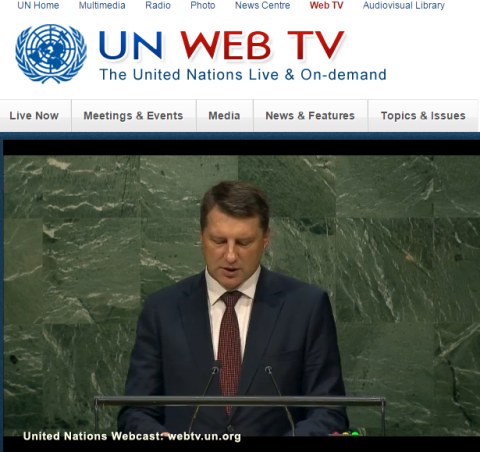 +
+
LV politikas plānotāji vienojas integrēt IAM     LV plānošanas sistēmā
ES Vispārējo lietu padome aicinās EK integrēt IAM plānošanas sistēmā
2
17 IAM un 169 apakšmērķu sasaiste ar Latvijas politikas plānošanu
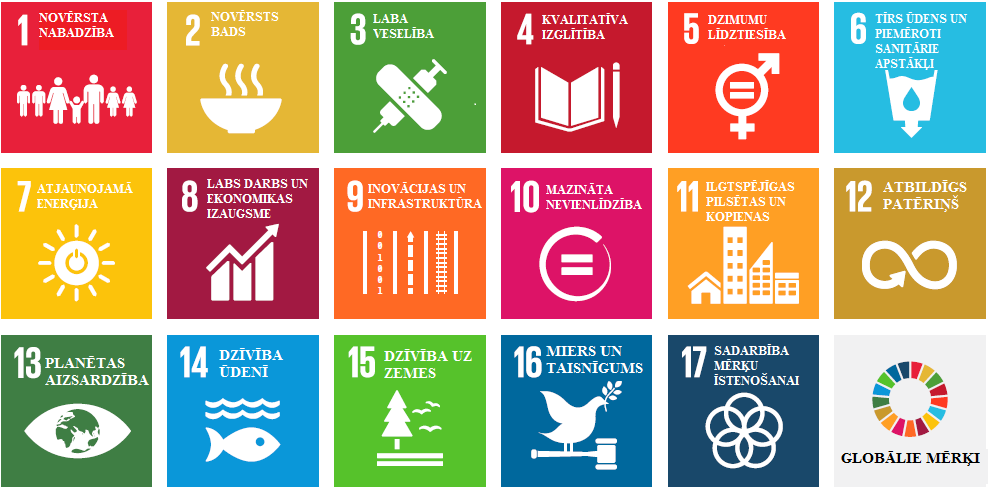 Attēla avots: UNESCO LNK
3
IAM Eiropas Savienības līmenī -zināmais
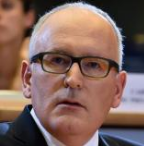 ES vadoša loma ANO  Dienaskārtības 2030 apstiprināšanā 
Komisijas paziņojums 2016 XI 
nosaka ilgtspējīgu attīstību par būtisku vadošo principu visās politikas jomās.
Uzsāks «pārdomu procesu», lai izstrādātu ilgtermiņa redzējumu laikposmam pēc 2020. gada
Izveidos daudzpusēju ieinteresēto personu platformu
Regulāri ziņos par ES veikumu
Ar lepnumu varu sacīt, ka ES no paša sākuma bija stingri apņēmusies sasniegt vērienīgu rezultātu un pieņemt vispārēju dienaskārtību, kas vienlīdz piemērota bagātām un nabadzīgām valstīm, integrējot tajā ilgtspējības ekonomiskās, sociālās un vides dimensijas. 

Komisijas priekšsēdētāja pirmais vietnieks Franss Timmermanss
https://ec.europa.eu/commission/commissioners/2014-2019/timmermans_en
4
Padomes secinājumi “Ilgtspējīga Eiropas nākotne: ES atbilde  Dienaskārtībai 2030 ilgtspējīgai attīstībai”
Skatīs Vispārējo lietu padomē 20.06.2017.


Pamats ES dalībvalstu kopīgam viedoklim ANO gadskārtējā Ekonomikas un sociālo lietu padomes (ECOSOC) Augsta līmeņa politiskajā forumā - Ņujorkā no š.g. 10.-19. jūlijam
5
Padomes secinājumos Eiropas Komisija aicināta
ievērot subsidiaritāti
līdz 2018. gada vidum izstrādāt ieviešanas stratēģiju, t.sk. ar mērķiem un uzdevumiem gan ES iekšpolitikā, gan ārpolitikā
identificēt jomas, kurās veicami uzlabojumi politikā, likumdošanā, pārvaldībā un politiku ieviešanas instrumentos
piesaistīt finanšu, nefinanšu, iekšzemes, starptautiskos, publiskos un privātos resursus
2019.g. ziņot ANO Augsta līmeņa politikas forumam par ES progresu mērķu sasniegšanā
6
IAM Eiropas Savienības līmenī - nezināmais
Izaugsmes ātrums, Eiropas attīstības modelis un attīstības resursi ņemot vērā ārējos apstākļus, piem. BREXIT 
Kāda būs Eiropas Savienības Dalībvalstu vienošanās par prioritāšu noteikšanu pēc 2020? 
Vai un kādā veidā tiks izveidota sasaiste ar Eiropas daudzgadu budžetu?
Paredzamās izmaiņas pārvaldībā un tiesiskajā regulējumā?
?
7
IAM - nacionālajā līmenī
ANO

"Mēs aicinām visas dalībvalstis pēc iespējas drīz spert praktiskus un ambiciozus soļus šī dokumenta īstenošanā." 

«Dienaskārtības 2030» 78. paragrāfs
8
Latvijas pieeja IAM ieviešanai
“Latvijā svarīgs ir ieviešanas princips – 
Latvija tai aktuālus ilgtspējīgas attīstības mērķus iekļaus esošajā plānošanas sistēmā un valsts politikas mērķos, ievērojot to īstenošanai pieejamo fiskālo telpu.”

Pozīcija par Eiropas Komisijas paziņojumu 
«Ilgtspējīgas Eiropas nākotnes nodrošināšanai»
9
Kā IAM iekļaus Latvijas politikas plānošanā
LATVIJA 2030
11
IAM «kartējums» Publiski pieejams rīks politikas analīzei
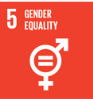 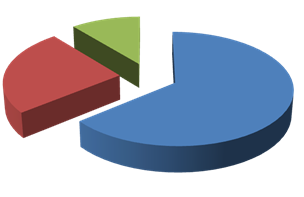 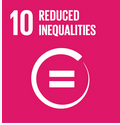 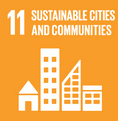 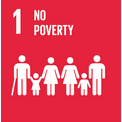 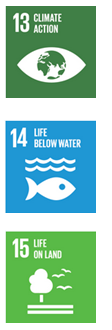 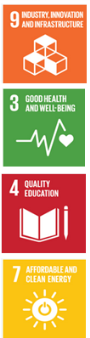 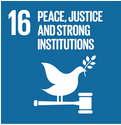 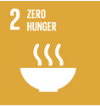 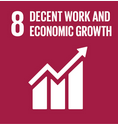 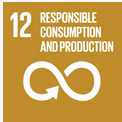 11
http://www.pkc.gov.lv/lv/valsts-attistibas-planosana/ano-ilgtspejigas-attistibas-merki/iam-kartejums
IAM kartējums Parametri 169 apakšmērķiem
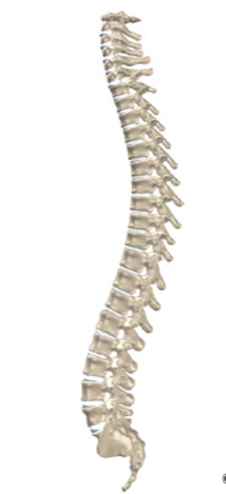 Apakšmērķis – ANO formulējums
Attiecas, neattiecas 
Attiecas uz: Latviju, attīstības sadarbību, cita veida darbību
Atbildīgās, līdzatbildīgās institūcijas
Latvija 2030 rādītāji
NAP2020 rādītāji
Politikas plānošanas dokumenti
Politikas plānošanas mērķi, rezultāti, rezultatīvie rādītāji
12
Rezultatīvie rādītāji ir IAM «kartējuma» mugurkauls
Politiku rādītāji
Latvija 2030 un NAP2020 jau īsteno
43 Latvijai aktuālus IAM apakšmērķus

Nozaru politiku plānošanas dokumenti jau īsteno
113 Latvijai aktuālus IAM apakšmērķus
13
Attiecas uz iekšpolitiku, attīstības sadarbību vai cita veida politiku, kurā Latvija līdzdarbojas
14
Atbildīgās, līdzatbildīgās institūcijasPiemērs
2.1. ...nodrošināt piekļuvi nekaitīgam, uzturvielām bagātam un pietiekamam uzturam visa gada garumā...
Atbildība: 
LM (trūcīgo pārtika)
ZM (programma skolu apgādei ar augļiem, dārzeņiem, pienu)
IZM  (brīvpusdienas skolās)
Līdzatbildība: 
SPKC
VM (uztura prasības pārtikai)
SIF (trūcīgo pārtika)
15
IAM - NAP2020 griezumā
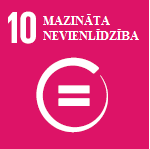 Makromērķi
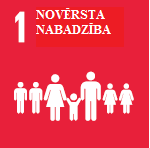 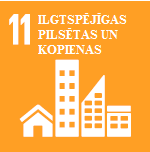 Prioritātes
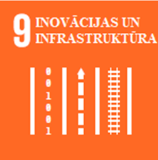 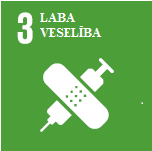 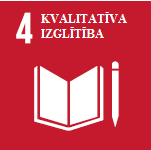 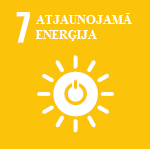 Rīcības virzieni
Citādi !
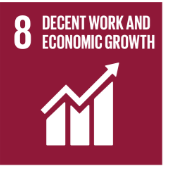 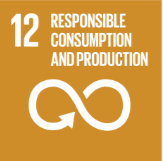 Citi Latvijai aktuāli
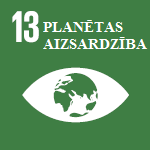 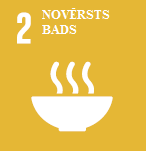 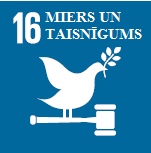 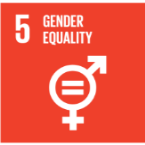 16
[Speaker Notes: Makro-mērķis – nevienlīdzības mazināšana (10. IAM)
Uzlabojumi NAP prioritātē «Izaugsmi veicinošās teritorijās» (11. AM)
Izglītības, veselības, enerģētikas un inovāciju rīcības virzieni (3.,4.,7.9. IAM)
Sinerģijas potenciāls – cienīgam darbam, darbaspēka produktīvai nodarbinātībai un izaugsmei (8. IAM)
Sinerģijas potenciāls – ilgtspējīgas patēriņš un ražošana (12. IAM)
Jauna politika klimata mērķu sasniegšanai (13.IAM)
Nodarbinātības potenciāls ilgtspējīgas lauksaimniecības, zivsaimniecības, pārtikas  un meža nozarēs (2. IAM)
Pasākumi politiskās pārstāvniecības un izpildvaras uzticamības uzlabošanai (16. IAM)
Nabadzības mazināšanas pasākumu pārskatīšana (1. IAM)
Dzimumu līdztiesības politikas nepieciešamība (5.IAM)]
PiemērsKā IAM īstenojas praksē?
IAM 7. mērķis – Atjaunojamā enerģija


NAP2020 mērķis

Politikas nozares




Lēmumi šodien
NĪ nodoklis – vai iekļaut energoefektivitātes komponenti
Maksa par fosilās enerģijas izmantošanu …
Saistītās nozares
Vides politika
Enerģētika
Rūpniecība
Nodokļu politika
Reģionālā politika
Inovāciju attīstība
Ārējā ekonomiskā politika
17
Nākamie soļi
Līdz 2017 XII 
NAP2020 un Latvija 2030 starpposma ziņojums, kas ietver rekomendācijas politikas izmaiņām 2021+, ņemot vērā aktuālos IAM
2017-2018 
Ministrijas, vērtējot to politikas ņem vērā aktuālos IAM
Valdība aktīvi piedalās lēmumu pieņemšanā ES līmenī – atbilstoši Latvijas ilgtspējīgas attīstības prioritātēm
2018 VII
PKC sagatavo Latvijas IAM ziņojumu ANO par Dienaskārtība 2030 ieviešanu, balstoties uz NAP2020 starpposma ziņojumu
18
Nacionālie ziņojumi par Dienaskārtības 2030 ieviešanu
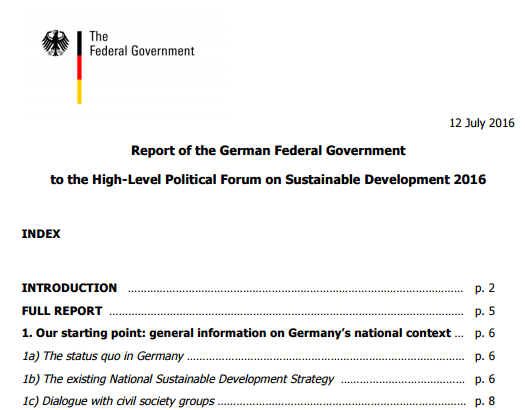 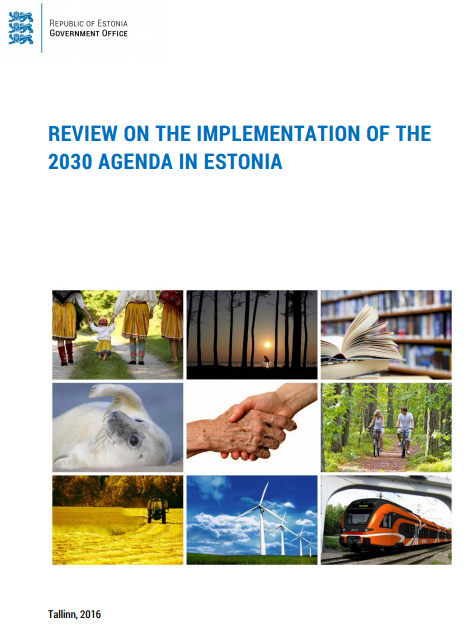 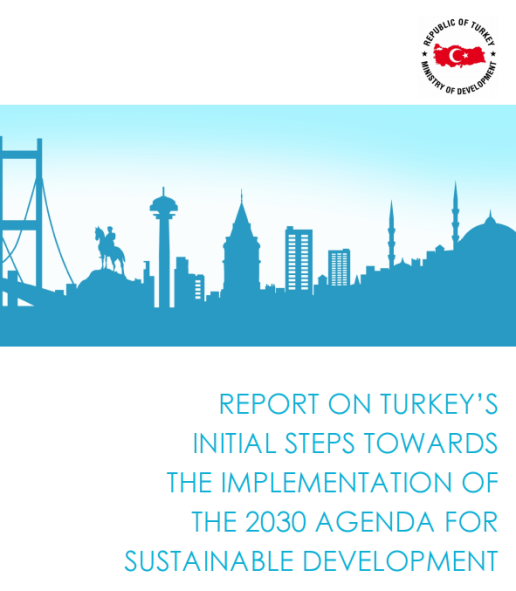 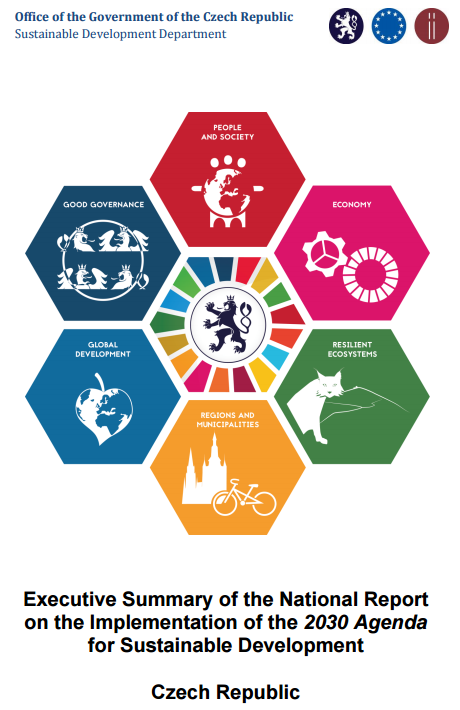 https://sustainabledevelopment.un.org/index.php?page=view&type=30022&nr=387&menu=3170
19
Ar atbildību par Latvijas nākotni!
www.pkc.gov.lv
@NAP2020